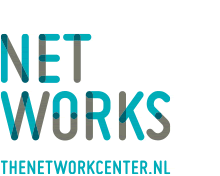 Best-case and Worst-case Sparsifiability of Boolean CSPs
Hubie ChenBart M. P. JansenAstrid Pieterse
IPEC 2018August 23rd 2018, Helsinki, Finland
[Speaker Notes: Hubie is from Birckbeck University of London, Astrid & Bart from TU Eindhoven.]
Boolean Constraint Satisfaction Problems
2
Constraint languages
3
[Speaker Notes: To formally specify which types of constraints can be used in a Boolean CSP, the notion of constraint language is used.]
The CSP corresponding to a constraint language
4
[Speaker Notes: To formally specify which types of constraints can be used in a Boolean CSP, the notion of constraint language is used.]
polynomial time
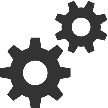 5
polynomial time
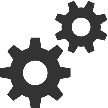 6
Prior work on polynomial-time sparsification
[Dell & van Melkebeek, STOC]
IPEC
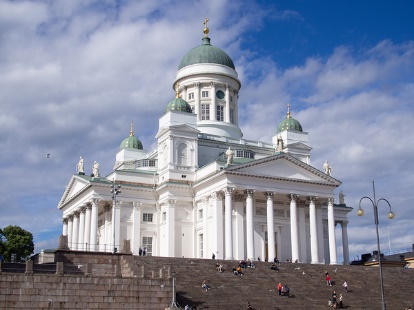 [J & Pieterse, IPEC]
2010	2011	2012	2013	2014	2015	2016	2017	2018
[Lagerkvist & Wahlströhm, CP]
[J & Pieterse, MFCS]
7
The polynomial framework for sparsification
8
Questions about polynomial representations
9
Our results: Nontrivial sparsification
10
Our results: Capturing by linear polynomials
11
[Speaker Notes: Inspired by universal-algebraic approach of Victor & Magnus.
The assignments in the sum do not all have to be different; we are really asking about an integer linear combination whose coefficients sum to 1.]
Our results: Capturing by linear polynomials
12
Our results: Capturing by linear polynomials
Relation preserved by all alternating operations is called balanced
Constraint language consisting of balanced relations is called balanced
13
Balanced relations have degree-1 polynomial representations
Relation preserved by all alternating operations is called balanced
Constraint language consisting of balanced relations is called balanced
14
[Speaker Notes: Using this machinery, we can therefore prove 2 characterizations of optimal sparsification size.]
Balanced relations have degree-1 polynomial representations
Relation preserved by all alternating operations is called balanced
Constraint language consisting of balanced relations is called balanced
15
Sparsification for symmetric CSPs
16
Characterization for low-arity CSPs
17
[Speaker Notes: However, this characterization by OR-size is known not to hold for arbitrarily large arity. Due to a construction by Victor & Magnus, we know there are constraint languages that do not cone-express binary OR, yet have arbitrarily high polynomial sparsification lower bounds.]
Conclusion
THANK YOU!
18